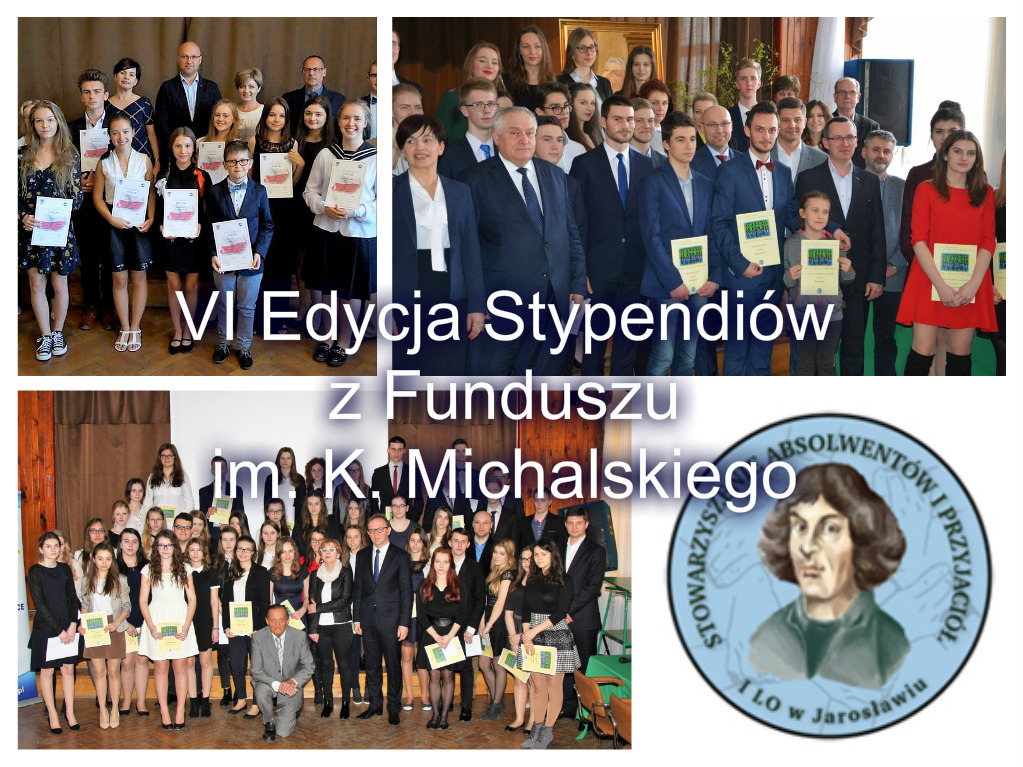 Jarosław,12.03.2019
I Liceum Ogólnokształcące od 1884 roku
Czesław Mączyński
Mieczysław orłowicz
Franciszek Leja
Antoni ChruśCiel
Stefan Myczkowski
Konrad Eckes
Edwart Kieferling
Edward stanowski
Kazimierz Furtak
Piotr podolec
Marek Papała
Krystyna Pieniążek – Marković
Bernadeta Szczypta
Tomasz Gałuszka
Piotr szczotka
Kazimierz michalski
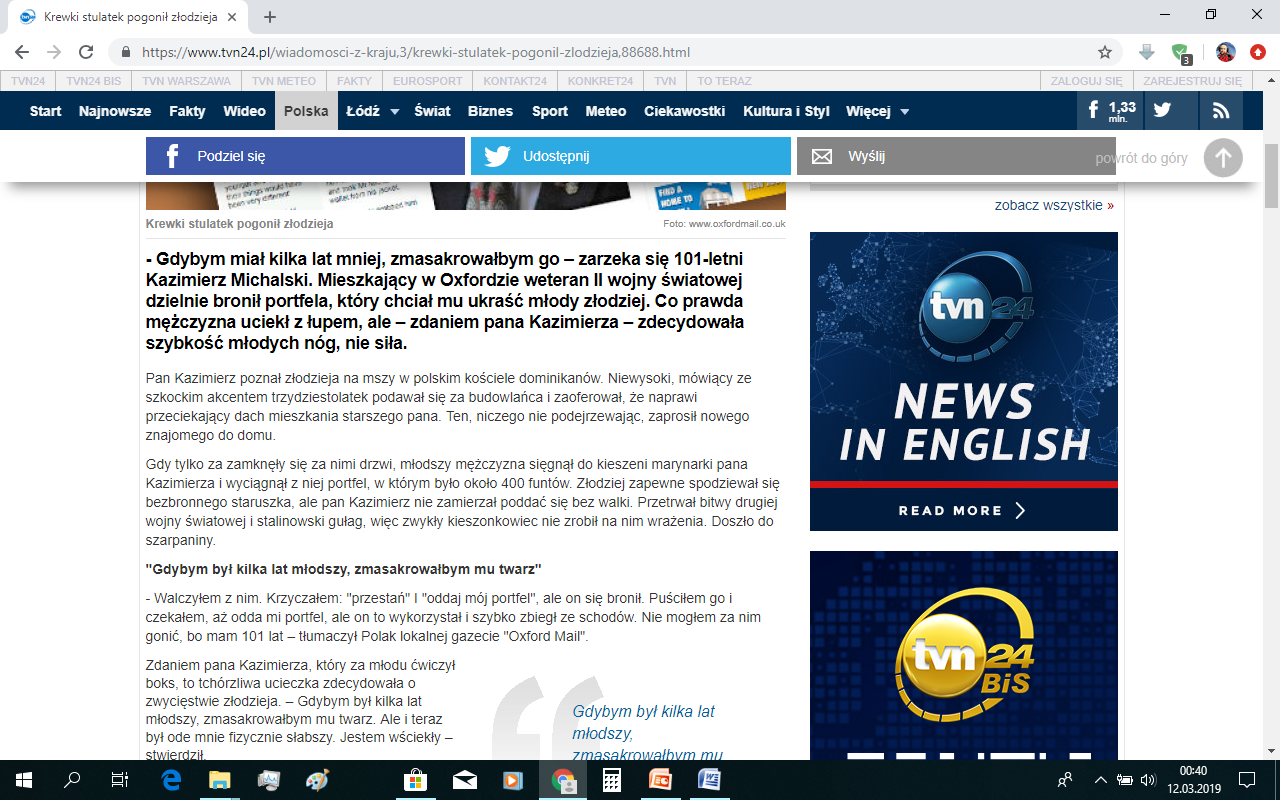 Otwarcie Biblioteki szkolnej im. Kazimierza i janiny michalskich14.12.2011 r.
Nagrody rzeczowe z funduszu Kazimierza michalskiego06.12.2012 r.
Wspomnienie kazimierza Michalskiego,I - II Edycja stypendiów
III Edycja Stypendiów z funduszu im. Kazimierza michalskiego16.03.2016 r.
IV Edycja Stypendiów z funduszu im. Kazimierza michalskiego27.02.2017 r.
V Edycja Stypendiów z funduszu im. Kazimierza michalskiego14.03.2018 r.
Konkurs recytatorski „Sto wierszy na stulecie niepodległej”29.05.2018 r.
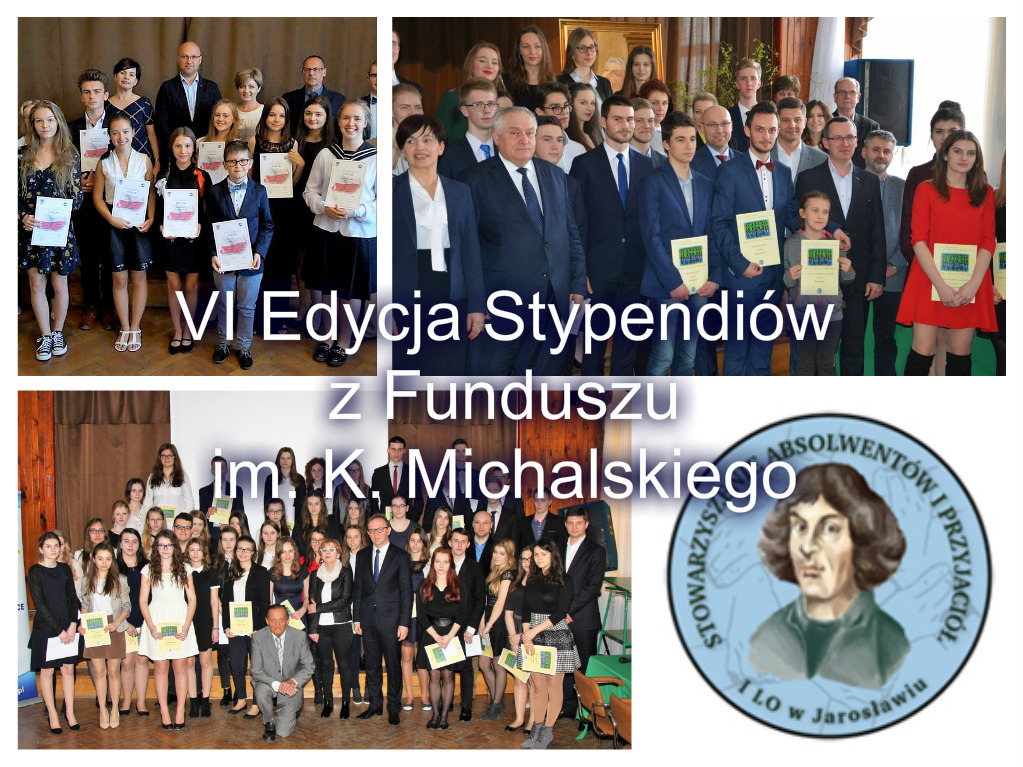 Jarosław,12.03.2019